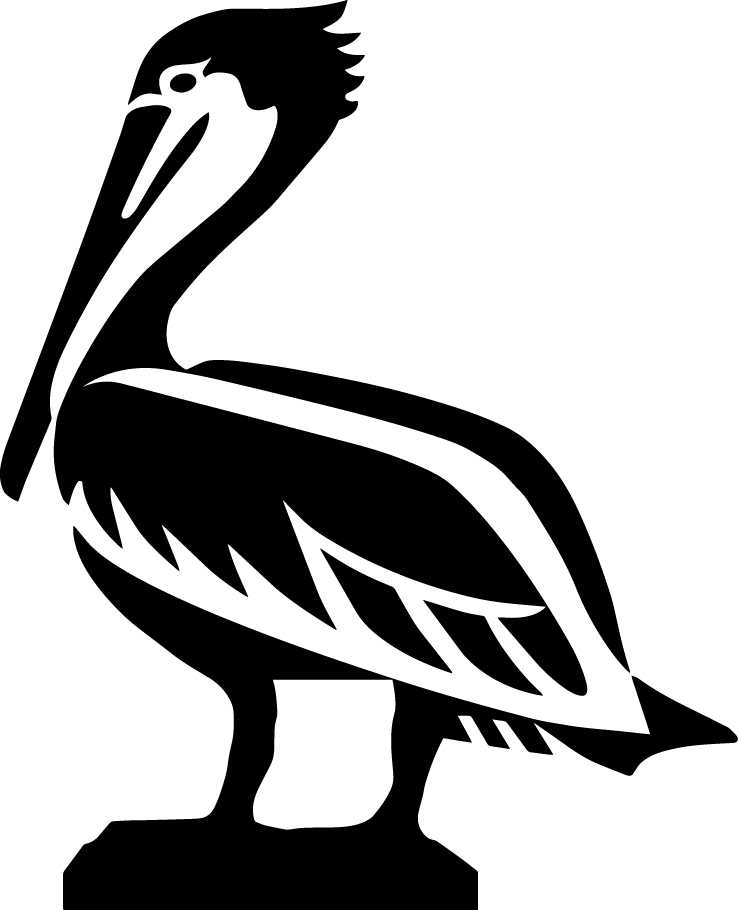 South St. Petersburg CRAEviction Prevention & Probate Assistance  ProgramSouth St. Petersburg CRACAC Public MeetingSeptember 5th , 2023
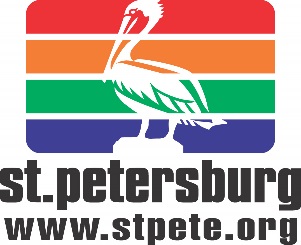 City Administration Requested ActionsSouth St. Petersburg CRA Housing & Neighborhood Revitalization Program
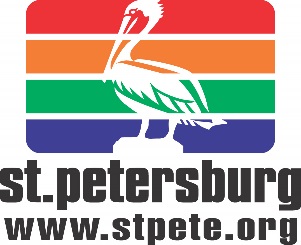 Agency Recommend & City Council Approve: 
Agreement with Community Law Program, Inc. to provide pro-bono legal services to SSPCRA residents who are facing eviction and provide probate services to clear title to homes that may be in the name of deceased persons.
Allocate $300,000 through South St. Petersburg Community Redevelopment Area Tax Increment Financing funds: Housing and Neighborhood Revitalization Pillar.
[Speaker Notes: The requested action is that the Redevelopment Agency recommends that the City Council approve the re-allocation of $2.15 million in the Housing & Neighborhood Revitalization Budget to the Affordable Housing Incentive Program.  The funds will be reallocated from two developments-Pelican Place, a planned 44-unit development on City Owned Land at 18th Ave. & 21st. St. and  The Grove, a planned 12 Unit  development on 18th Ave. & 18th St.  Both developments have been awarded to Habitat for Humanity and are in the final stages of negotiations with City Administration.  The funds will then be allocated to the “Affordable Housing Incentive Program” to support several affordable housing initiatives.]
OverviewCommunity Law Program, Inc.
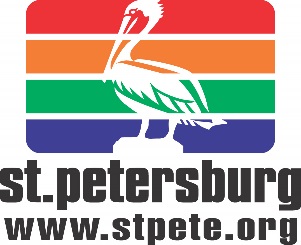 Community Law Program (CLP) is a 501(c)(3) non-profit corporation that provides free civil legal services to financially eligible residents and qualified non-profit organizations in Pinellas County.
OverviewEviction Prevention
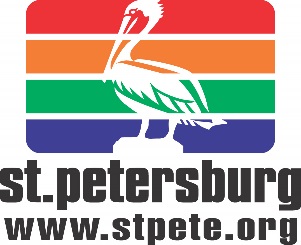 Eviction Prevention 

Designed to assist individuals facing eviction

Not limited to after an eviction complaint has been filed

When notice has been provided indicating that tenant may be displaced

When a tenant fears an eviction may be eminent due to the inability to pay.
OverviewEviction Prevention
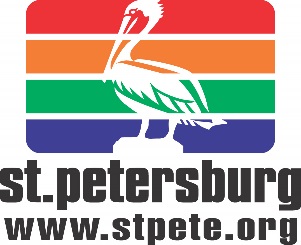 Not restricted by household income

Will provide legal advice to tenants

Negotiate voluntary payment schedule and relocation agreements

Draft & file pleadings in court; represent tenants throughout formal eviction proceedings

Help mitigate harsh consequences of an eviction record.
OverviewProbate Assistance
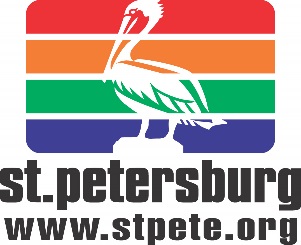 Probate Assistance
Property appraiser data shows 348 estate property parcels in SSPCRA

Pro-bono legal services to clear title of homes that may be in the name of deceased persons

Draft & file pleadings in court

Approved applicant's household income <120% AMI
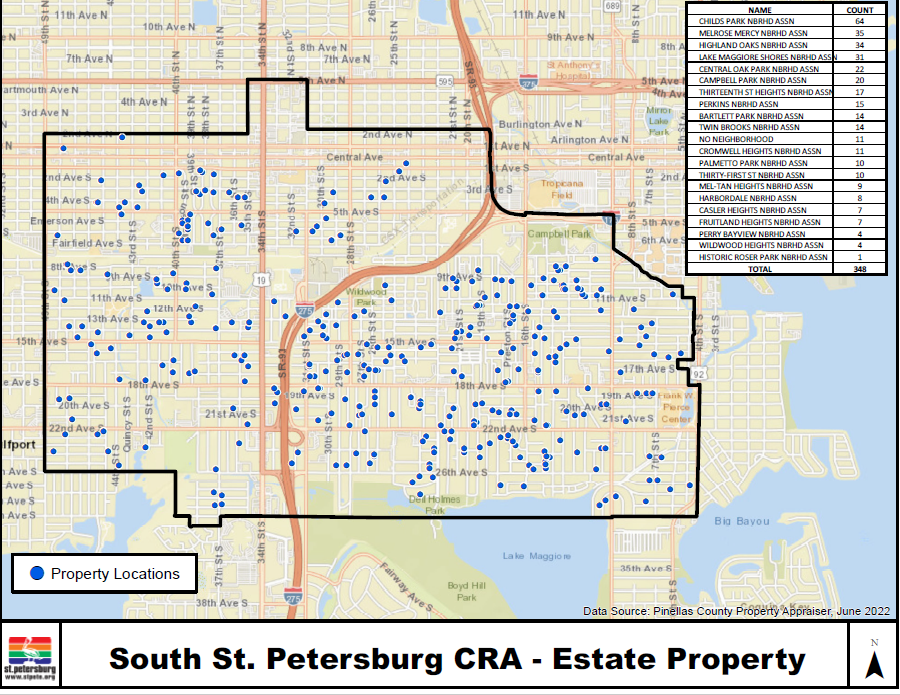 Agreement OverviewEviction Probate & Probate Assistance
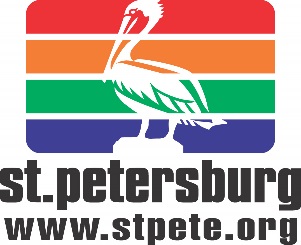 Eviction Prevention
$95,000- Full time attorney or equivalent to provide Eviction Prevention services to tenants residing within the boundaries of the SSSPCRA

$5,000-Court fees and costs for represented individuals and for no other purpose

Payment will not include payment for back rent, payment into court’s registry, or attorney fees.
Agreement OverviewEviction Probate & Probate Assistance
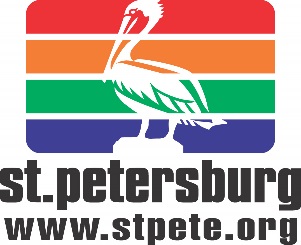 Probate Assistance
$200,000-funds to hire attorney’s and assistants or fund existing positions to provide the probate assistance to individuals.

Pay court fees and costs, reasonable clerical costs and other necessary costs to clear titles

Administrative, supervisory, and management reporting services not to exceed 5% of total grant amount
City Administration Requested ActionsSouth St. Petersburg CRA Housing & Neighborhood Revitalization Program
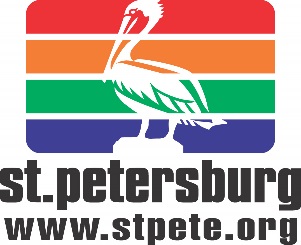 Agency Recommend & City Council Approve: 
Agreement with Community Law Program, Inc. to provide pro-bono legal services to SSPCRA residents who are facing eviction and provide probate services to clear title to homes that may be in the name of deceased persons.
Allocate $300,000 through South St. Petersburg Community Redevelopment Area Tax Increment Financing funds: Housing and Neighborhood Revitalization Pillar.
[Speaker Notes: The requested action is that the Redevelopment Agency recommends that the City Council approve the re-allocation of $2.15 million in the Housing & Neighborhood Revitalization Budget to the Affordable Housing Incentive Program.  The funds will be reallocated from two developments-Pelican Place, a planned 44-unit development on City Owned Land at 18th Ave. & 21st. St. and  The Grove, a planned 12 Unit  development on 18th Ave. & 18th St.  Both developments have been awarded to Habitat for Humanity and are in the final stages of negotiations with City Administration.  The funds will then be allocated to the “Affordable Housing Incentive Program” to support several affordable housing initiatives.]
Eviction Prevention & Probate Assistance ProgramSouth St. Petersburg CRA Housing & Neighborhood Revitalization Program
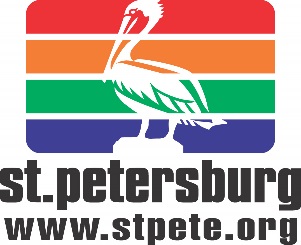 Questions?
[Speaker Notes: The requested action is that the Redevelopment Agency recommends that the City Council approve the re-allocation of $2.15 million in the Housing & Neighborhood Revitalization Budget to the Affordable Housing Incentive Program.  The funds will be reallocated from two developments-Pelican Place, a planned 44-unit development on City Owned Land at 18th Ave. & 21st. St. and  The Grove, a planned 12 Unit  development on 18th Ave. & 18th St.  Both developments have been awarded to Habitat for Humanity and are in the final stages of negotiations with City Administration.  The funds will then be allocated to the “Affordable Housing Incentive Program” to support several affordable housing initiatives.]